Coupled thermo-hydro-mechanical problems of fracture mechanics, 2019, July 1-5 Novosibirsk, Russia
Hydraulic fracturing of concrete cylinders in a non-uniform stress field
Valerii A.  Blinov1, Mikhail A. Legan1, Alexey N. Novoselov1
1 Lavrentyev Institute of Hydrodynamics, Siberian branch of the Russian Academy of Sciences, Lavrentyev ave. 15, Novosibirsk, 630090, Russia
1
INTRODUCTION
An experimental study of the hydraulic fracture of thick-walled cylinders with the application of a diametrical load was carried out on specimens in the form of cylinders with a central circular hole and a circular hole located at a distance of half the radius from the center of the cylinder at an angle of 45 degrees to the load application line.
The modeling of the fracturing process taking into account the inhomogeneity of the stress state near the hole was carried out using the boundary elements method (in the variant of the fictitious load method) and the gradient fracture criterion. Calculation results of the ultimate pressure were compared with experimental data.
2
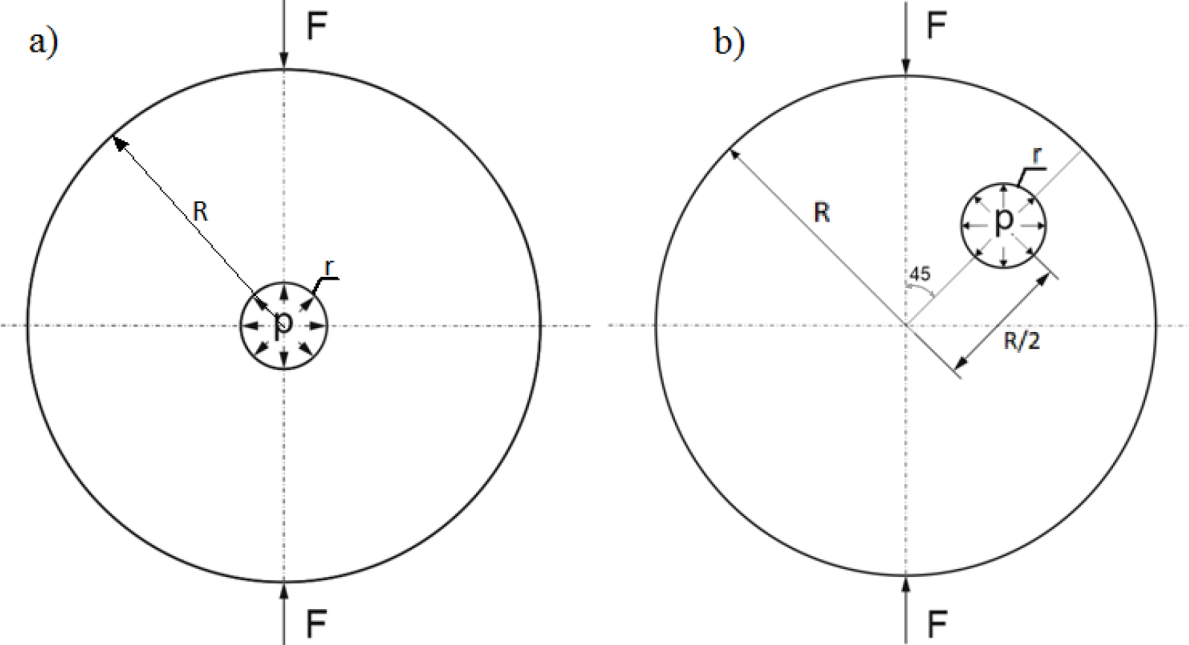 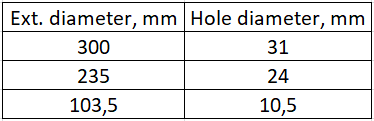 Fig.1 Experimental schemes. a) central hole;  b) hole located at a distance of half the radius from the center of the cylinder at an angle of 45° to the load application line.
3
Gradient fracture criterion
In the gradient criterion for the determination of the load at the instant of fracture initiation, the effective stress  rather than the maximum stress is compared with the ultimate strength of the material .
4
Determination of concrete  properties
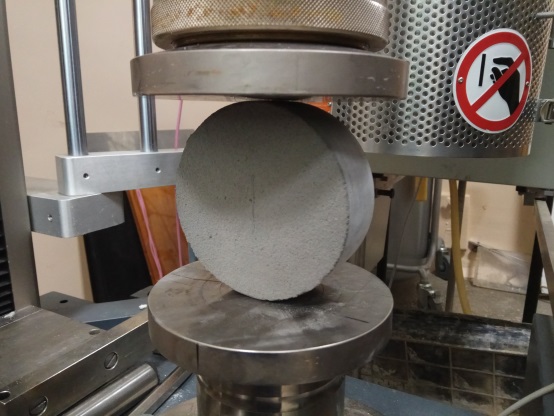 λ – ratio of the half-length of the notch to the radius (R) of the cylinder
t – cylinder thickness
KIc=0,221 MPa m1/2
Fig.2 Test for obtaining KIc
Obtaining maximum tensile stress (σc ) using gradient fracture criterion
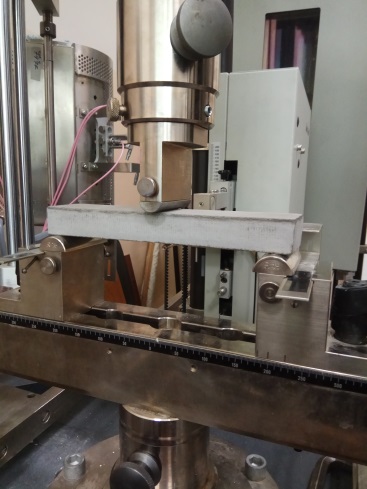 Fig.3 Bending test for obtaining σc
5
High oil pressure experimental machine for a hydraulic fracture experiments
Fig.4 Experimental setup:
 High oil pressure machine
 Control panel
 Air compressor
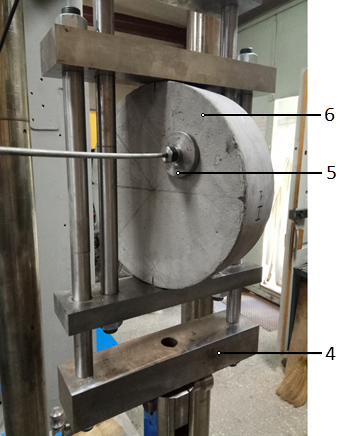 4. Compression setup
5. High oil pressure line
6. Concrete specimen
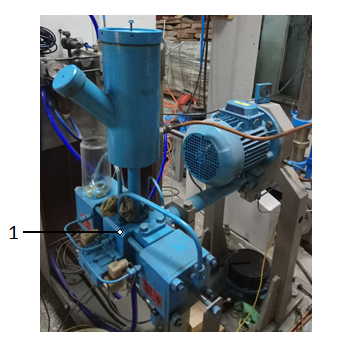 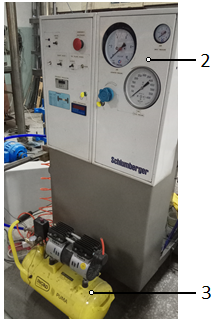 6
Algorithm of joint application of the gradient fracture criterion and the boundary elements method
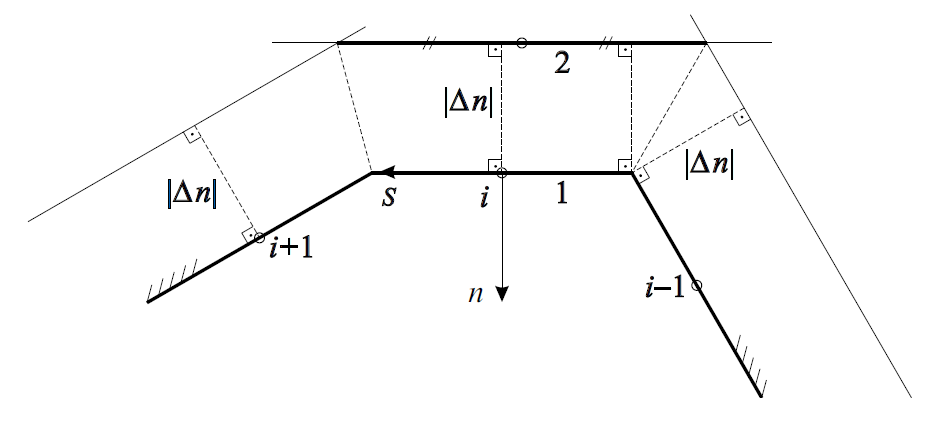 Fig.5. Main (1) and auxiliary (2) countours.
7
Table. Comparison of experimental data and calculation results
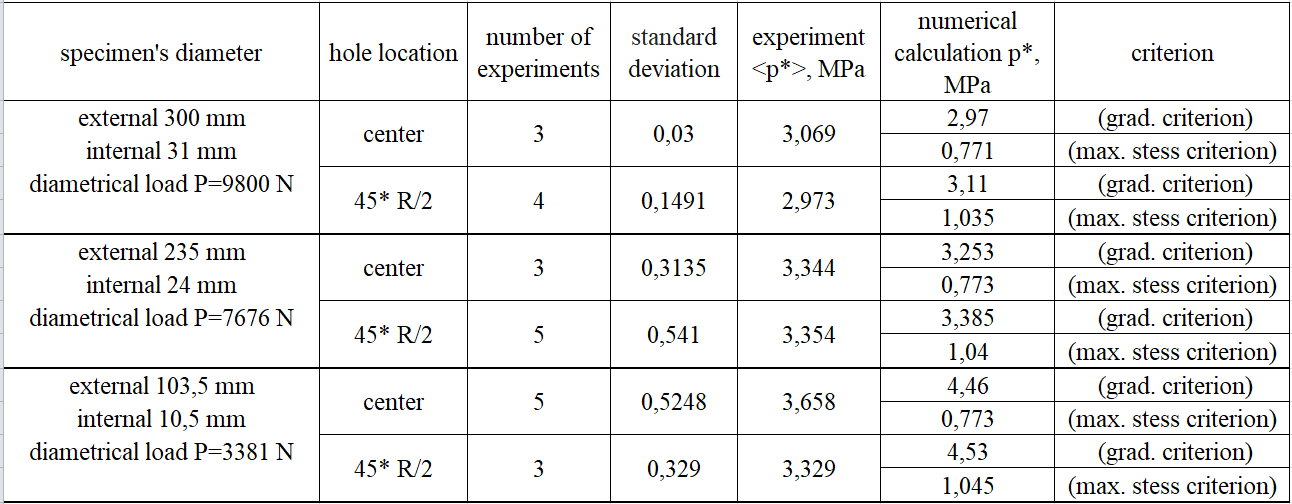 8
Results comparison
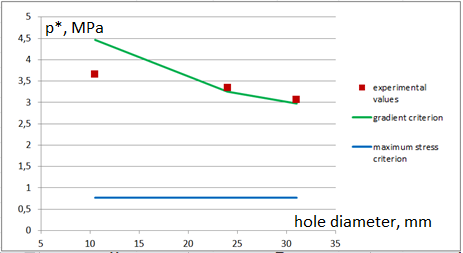 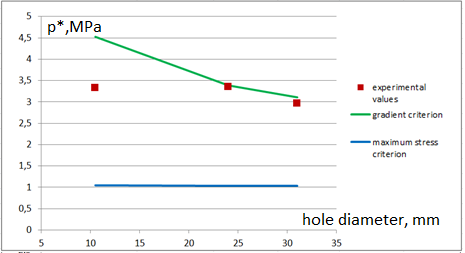 Fig.6 Comparison of the results for a central hole case.
Fig.7 Comparison of the results for a 45° R/2 located hole case.
9
Conclusion
An experimental study of hydraulic fracturing of thick-walled concrete cylinders compressed along the diameter with holes located in the center of the cylinder and displaced from the center was carried out on a modified installation. The cylinders were made of concrete based on sand and high alumina cement grade 40. The Zwick / Roell Z100 universal testing machine performed experiments on the destruction of concrete under conditions of bending. With the help of the boundary element method, the local maximum stress criterion and the gradient fracture criterion, fracture simulation in non-uniform stress fields was carried out. It is established that the local maximum stress criterion gives significantly lower values of the breakdown pressure during hydraulic fracturing. It is shown that using the gradient criterion, it is possible to obtain a satisfactory agreement between the results of calculations and experimental data on hydraulic fracturing in non-uniform stress fields. Experimental study showed scale effect in concrete specimens with stress concentrators.
10
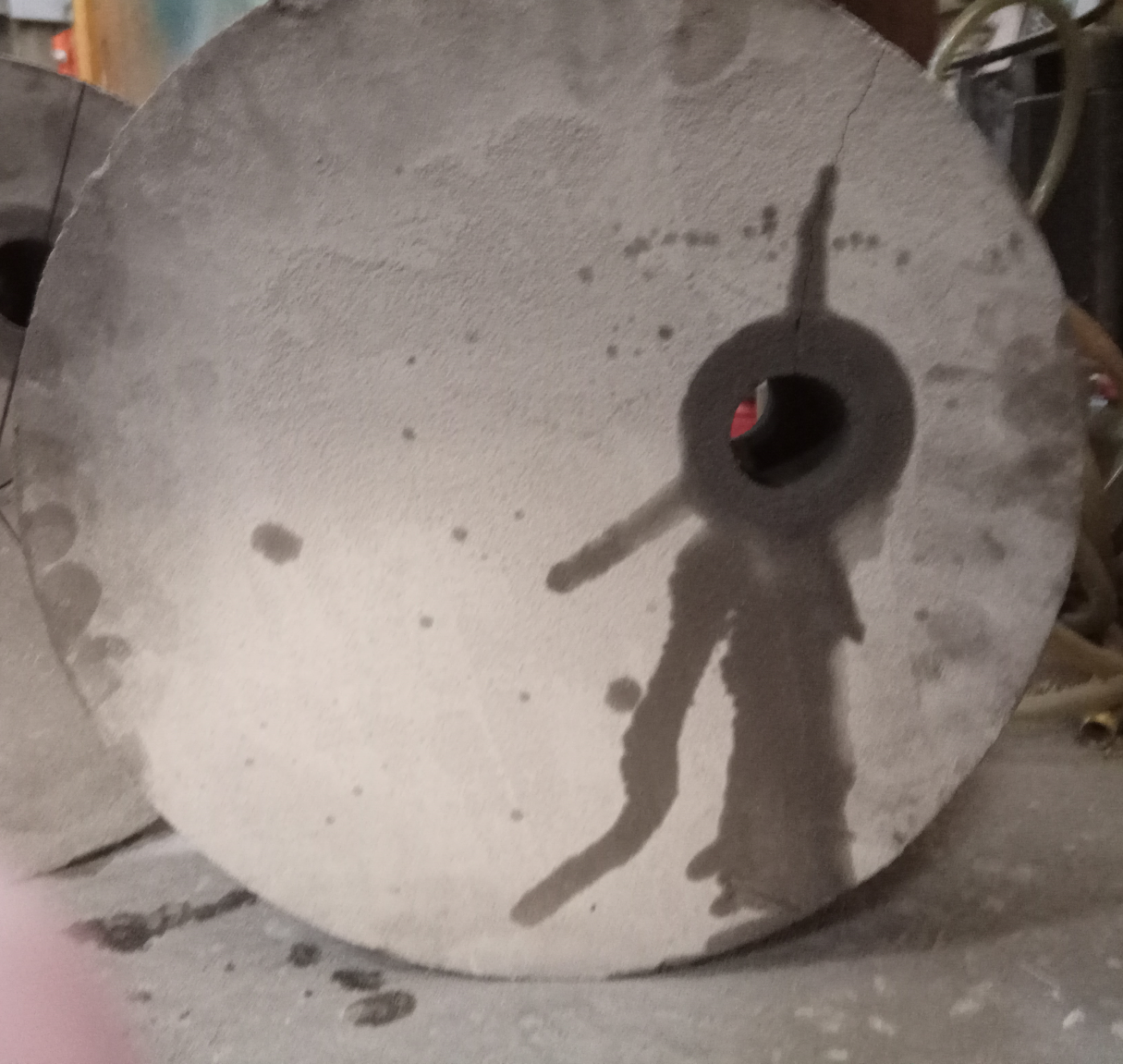 11